Nicolas DUCASSO
TITOLO DELLA POSIZIONE
PROFILO
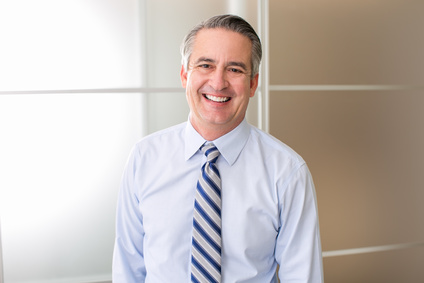 Lorem ipsum dolor sit amet, consectetur adipiscing elit. Morbi tristique sapien nec nulla rutrum imperdiet. Nullam faucibus augue id velit luctus maximus. 

Interdum et malesuada fames ac ante ipsum primis in faucibus. Etiam bibendum, ante nec luctus posuere, odio enim semper tortor, id eleifend mi ante vitae ex.
FORMAZIONE
LAUREA – UNIVERSITÀ
Lorem ipsum dolor sit amet, consectetur adipiscing elit.
2015 - 2016
CONTATTI
2015 - 2016
LAUREA – UNIVERSITÀ
Lorem ipsum dolor sit amet, consectetur adipiscing elit.
name@mail.com
EMAIL
CELLULARE
000 222 444
LAUREA – UNIVERSITÀ
Lorem ipsum dolor sit amet, consectetur adipiscing elit.
2015 - 2016
TELEFONO
000 111 333
12 Street Name
Roma
INDIRIZZO
ESPERIENZA
COMPETENZE
2010 - 2015 | POSIZIONE | SOCIETÀ
Lorem ipsum dolor sit amet, consectetur adipiscing elit. Morbi tristique sapien nec nulla rutrum imperdiet. Nullam faucibus augue id velit luctus maximus. Interdum et malesuada fames ac ante ipsum primis in faucibus. 

2010 - 2015 | POSIZIONE | SOCIETÀ
Lorem ipsum dolor sit amet, consectetur adipiscing elit. Morbi tristique sapien nec nulla rutrum imperdiet. Nullam faucibus augue id velit luctus maximus. Interdum et malesuada fames ac ante ipsum primis in faucibus. 

2010 - 2015 | POSIZIONE | SOCIETÀ
Lorem ipsum dolor sit amet, consectetur adipiscing elit. Morbi tristique sapien nec nulla rutrum imperdiet. Nullam faucibus augue id velit luctus maximus. Interdum et malesuada fames ac ante ipsum primis in faucibus. 

2010 - 2015 | POSIZIONE | SOCIETÀ
Lorem ipsum dolor sit amet, consectetur adipiscing elit. Morbi tristique sapien nec nulla rutrum imperdiet. Nullam faucibus augue id velit luctus maximus. Interdum et malesuada fames ac ante ipsum primis in faucibus.
MS Word
MS Excel
Photoshop
AdWords
PHP / MySQL
Ruby On Rails
LINGUE
Inglese
Francese
Tedesco